Создавање детство од иднината: Засекое дете, сите права!
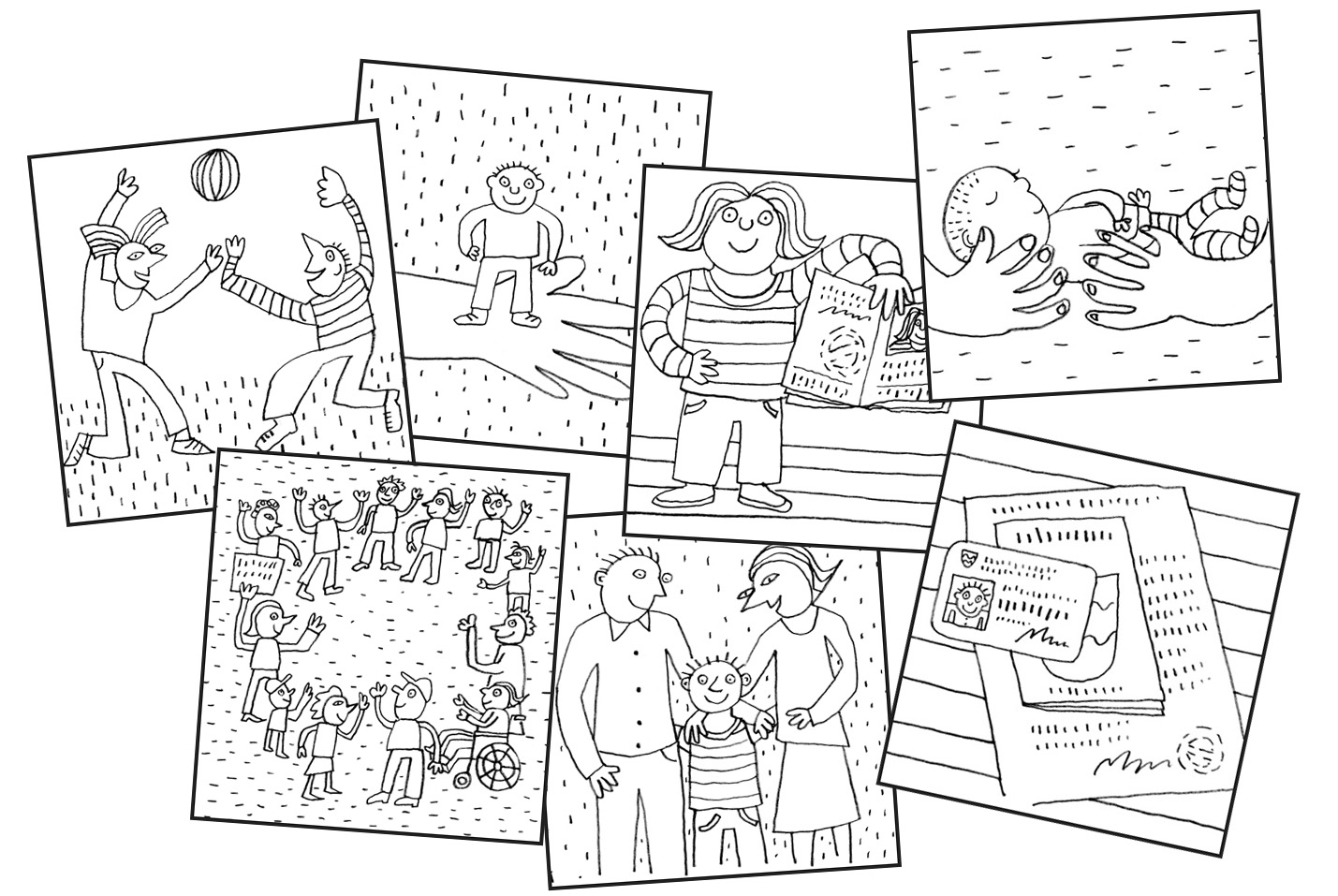 Кои се целите на денешниот час?
Да ја разберете Конвенцијата на Обединетите нации за правата на детето (КПД)
 Да ја разберете врската меѓу Глобалните цели и Конвенцијата
 Да размислите за детство од иднината во која се почитуваат сите детски права
 Да зборувате за детските права и да преземете акција на Светскиот ден на детето
ШТО СПОРЕД ВАС Е ДЕФИНИЦАЈА ЗА ДЕТСТВО?
КОЈ ПЕРИОД СПОРЕД ВАС ЕДЕН ЧОВЕК Е ДЕТЕ? 
Разговарајте во група и запишете дефиниција за дете и детство
Што е Конвенција за права на децата?
Што претставува Конвенцијата? 
Конвенцијата за правата на детето (КПД) е најстариот сеопфатен документ за правата на децата и најшироко ратификуваната меѓународна спогодба за човековите права во историјата. 
Кој ја има потпишано и кога? 
Конвенцијата беше усвоена од Генералното собрание на Обединетите нации на 20 ноември 1989 година и ратификувана од 195 земји. Денес, сите земји ја имаат потпишано, при што САД е единствената земја која сѐ уште треба да ја ратификува. 
Колку членови има? 
Конвенцијата има 54 членови кои ги опфаќаат сите аспекти на животот на детето и со кои се утврдени граѓанските, политичките, економските, социјалните и културните права на сите деца насекаде. 
Дали сите деца имаат права? 
Да - секое дете има права, без оглед на неговата етничка припадност, род, религија, јазик, способности или друг статус.
Зошто учениците треба да знаат за Конвенцијата?
Учениците не можат да се борат за своите права и да ги поддржуваат другите луѓе да ги бараат своите права, ако не знаат кои се тие права. 
А кои се тие права....Дали знаете да наведете некое право?
Разговарајте во група од и запишете  едно ваше право за кое сите се согласувате дека ви припаѓа
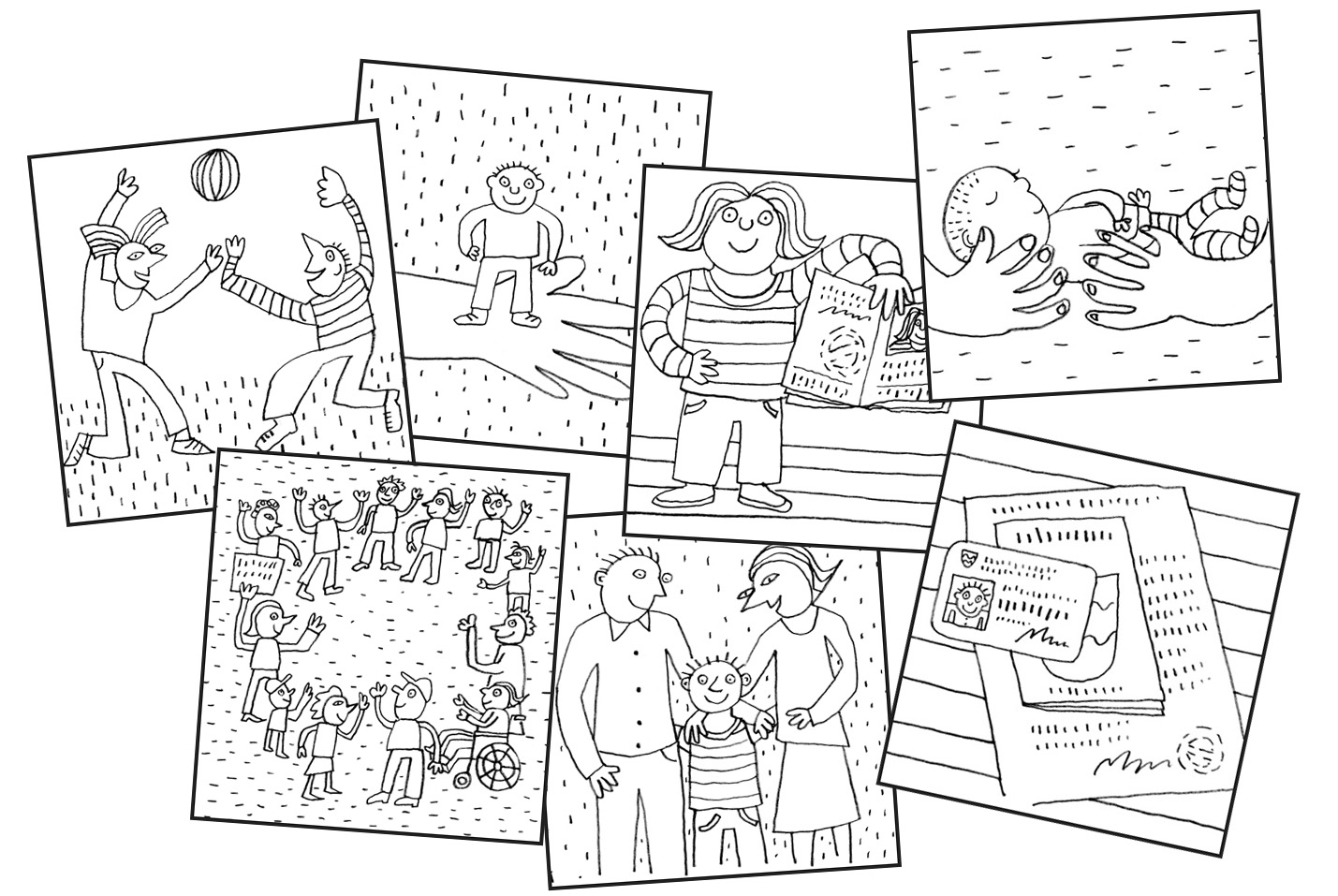 Каква е врската меѓу Глобалните цели и Конвенцијата на правата на детето?Да ги погледнеме кои се Глобалните цели....
Во септември 2015 година, сите 193 членки на Обединетите нации ги усвоија
 Целите за одржлив развој (ЦОР) ,попознати како Глобални цели. 
Ваквата „Агенда за 2030-та“ е составена од 17 Цели кои ќе поттикнат развој во наредните 15 години
 да се искорени сиромаштијата, 
да се заштити планетата 
и да се обезбеди мир и просперитет за сите луѓе 
    до 2030 година.
Дали глобалните цели се добри и важат за секое дете?
Зошто е важна 30-годишнината од Конвенцијата?
Во овие 30 години од нејзиното усвојување, Конвенцијата помогна да се трансформира животот на децата. Таа ги инспирира владите да ги сменат законите и политиките и да вложуваат повеќе за што повеќе деца конечно да добијат здравствена заштита и исхрана коишто им се потребни за да опстанат и да се развиваат; повеќе деца да одат на училиште и да има подобар систем за заштита на децата од насилство и експлоатација. Со неа се овозможува да се чуе гласот на повеќе деца и тие да учествуваат во општеството. 
И покрај ваквиот напредок, Конвенцијата сѐ уште целосно не се имплементира, ниту е нашироко позната и разбрана. И денес, премногу детства се прекинати кога децата се изложени на дискриминација, страдаат од злоупотреба на интернет и експлоатација или се лишени од детство поради конфликт и насилство. Бидејќи детството и натаму се менува, постои горлива потреба да се потсетиме на важноста и итноста на спроведувањето на Конвенцијата во 21-от в
Напредокот и предизвиците на детството
Дали е исто детството некогаш  и денес?
Дали е исто детството тука и на други места во светот?
Дали децата подеднакво ги имаат сите права и услови за нивниот развој?
ТОГАШ КОЈ Е ПРЕДИЗВИКОТ?
ШТО ТРЕБА ДА СЕ НАПРАВИ?
Што е важно за „добро“ детство?
Изразување на детството од иднината!

Замислете го  детство од иднината коешто би сакале да го имаат сите деца и претставете го со илустрации ,пораки и песнички!